Echanges Internationaux à la FSM
Ana.Maria.Cebolla.Alvarez@ulb.be
anne.moncousin@ulb.be
Réunion d’information FSM 

Le 17 novembre 2022– Via Teams
Cette présentation se trouvera sur le site FSM  
(études - mobilité internationale) 
et sur l’intranet https://fsm.ulb.be
Informations générales – Site www.ulb.be
Site ULB : https://www.ulb.be/fr/partir-ou-venir-en-echange/partir
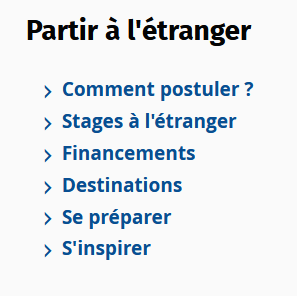 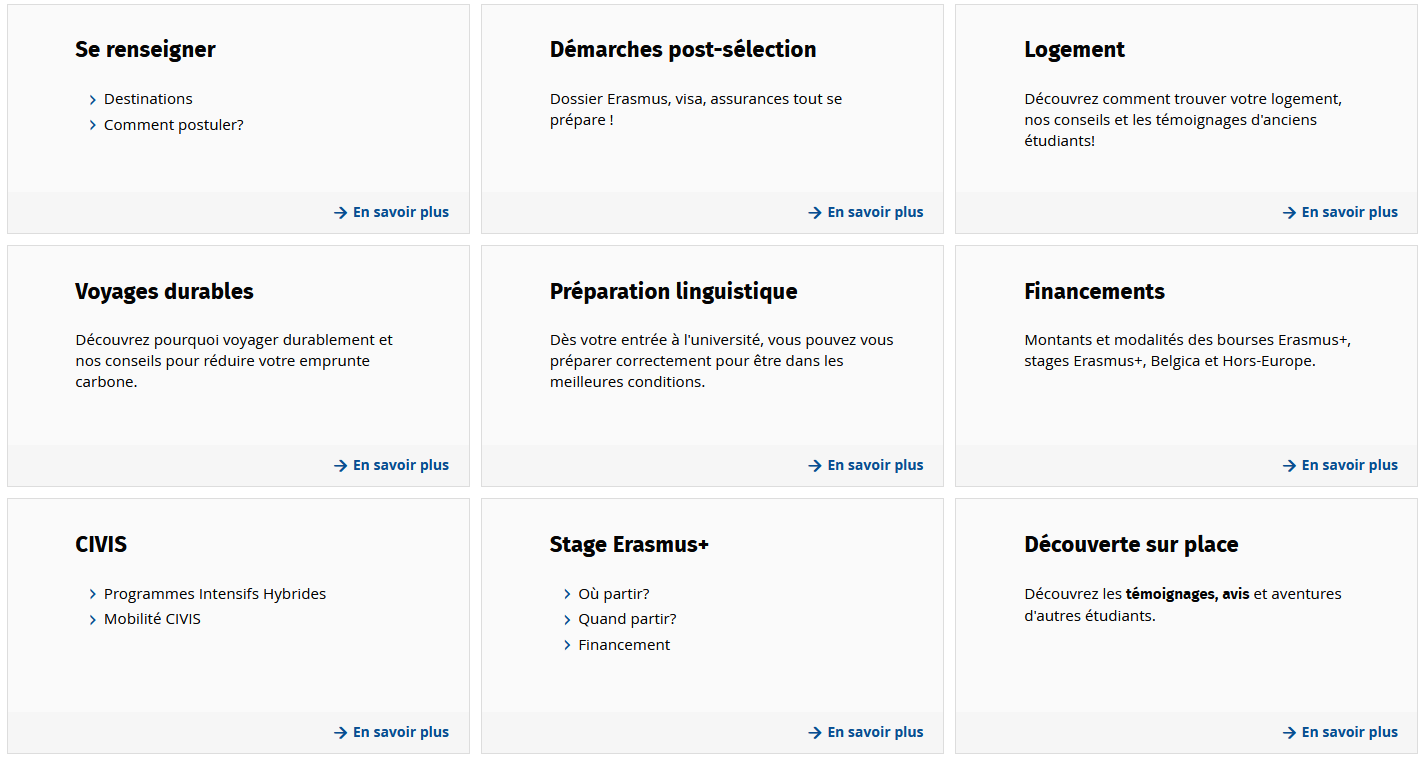 Procédures Actuelles
F.S.M. vers les destinations « proposées »:

Partir en Erasmus (minimum 3 mois, SMS) ou hors Erasmus (minimum 1 mois)
Sur base d’une convention bilatérale 

Quand partir?
Kinésithérapie: 2ème semestre MA1 (stages/cours)
Education Physique: 2ème semestre MA2 (cours)


S’inscrire par le formulaire en ligne accessible via le portail mobilité FSM ouvert uniquement entre le 14 février et le 6 mars 2023



Joindre une lettre de motivation.
[Speaker Notes: Séance d’info des possibilités de stages hors-grille KINé]
Nouveau programme de gestion des Erasmus
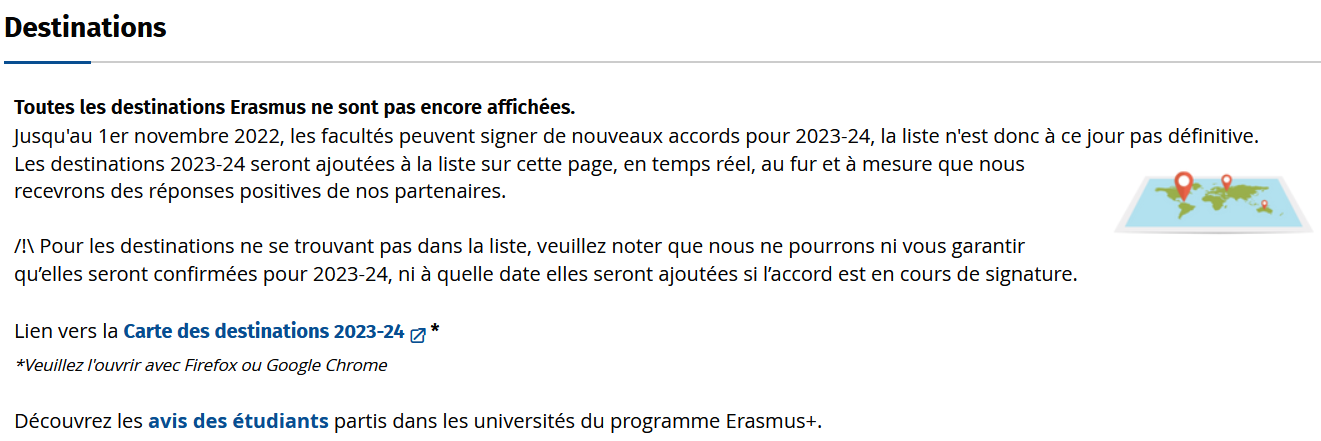 Stages Erasmus+
Stages Erasmus+ Jeunes diplômés
Permet aux étudiants de l’ULB de bénéficier d’un financement Erasmus+ pour un stage réalisé dans la zone Erasmus lors de l’année suivant leur diplomation. 
Opportunité d’insertion professionnelle 
Opportunité de financement (A titre indicatif – 520 euros par mois en 2020-21).
Opportunité de mobilité pour les étudiants n’ayant pas pu partir pendant leur cursus.
Conditions:
Durée du stage : 2 mois minimum, 12 mois maximum  
Ne pas avoir dépassé le quota « Erasmus » (12 mois par cycle)  
Candidater avant la diplomation  
Trouver un professeur pour encadrer le stage à l’ULB  
L’étudiant doit s’assurer lui-même (si son stage dépasse le 30/09 de l’année académique suivante).
https://fsm.ulb.be/fr/intrafsm/stages-erasmus-jeunes-diplomes 
https://etudiant.ulb.be/fr/programme-d-echanges/etudiants-outgoing/stages-erasmus
Procédures Actuelles – Cours : Séjours “SMS”
Séjours avec :
Learning Agreement (contrat d’étude)
Liste de cours
Examens évalués par l’université d’accueil (! Respect du nombre ECTS)
3 mois minimum (15 ECTS pour mobilité de 3 mois)
F.S.M. vers les destinations « proposées »:
Échéances :
Hors-Europe :
	15 décembre 2022 : Ouverture du formulaire pour les destinations hors-Europe toutes disciplines 
	15 janvier 2023 : Échéance pour les étudiants, pour soumettre le formulaire « hors-Europe »
Europe (et conventions facultaires):
14 février 2023
6 mars 
2023
2ème quadri
 2024
avant le départ 2024
Sélection des postulants (FSM)
Formulaire d’inscription (FSM)
(Y.c. Learning Agreement)
Adaptation du Learning Agreement
Départ en cours
[Speaker Notes: "Stages cliniques de collaboration internationale et séminaires" = 15 ECTS (Master Kiné)
"Stages cliniques: complémentaire de (mnémonique de l'UE précédent)"= 5 ECTS (Master Kiné)]
Accords CIVIS
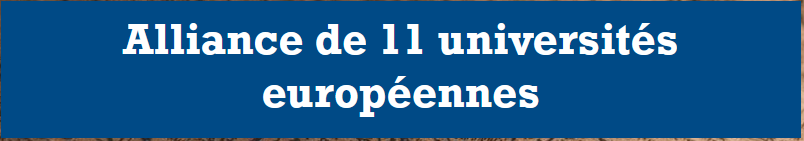 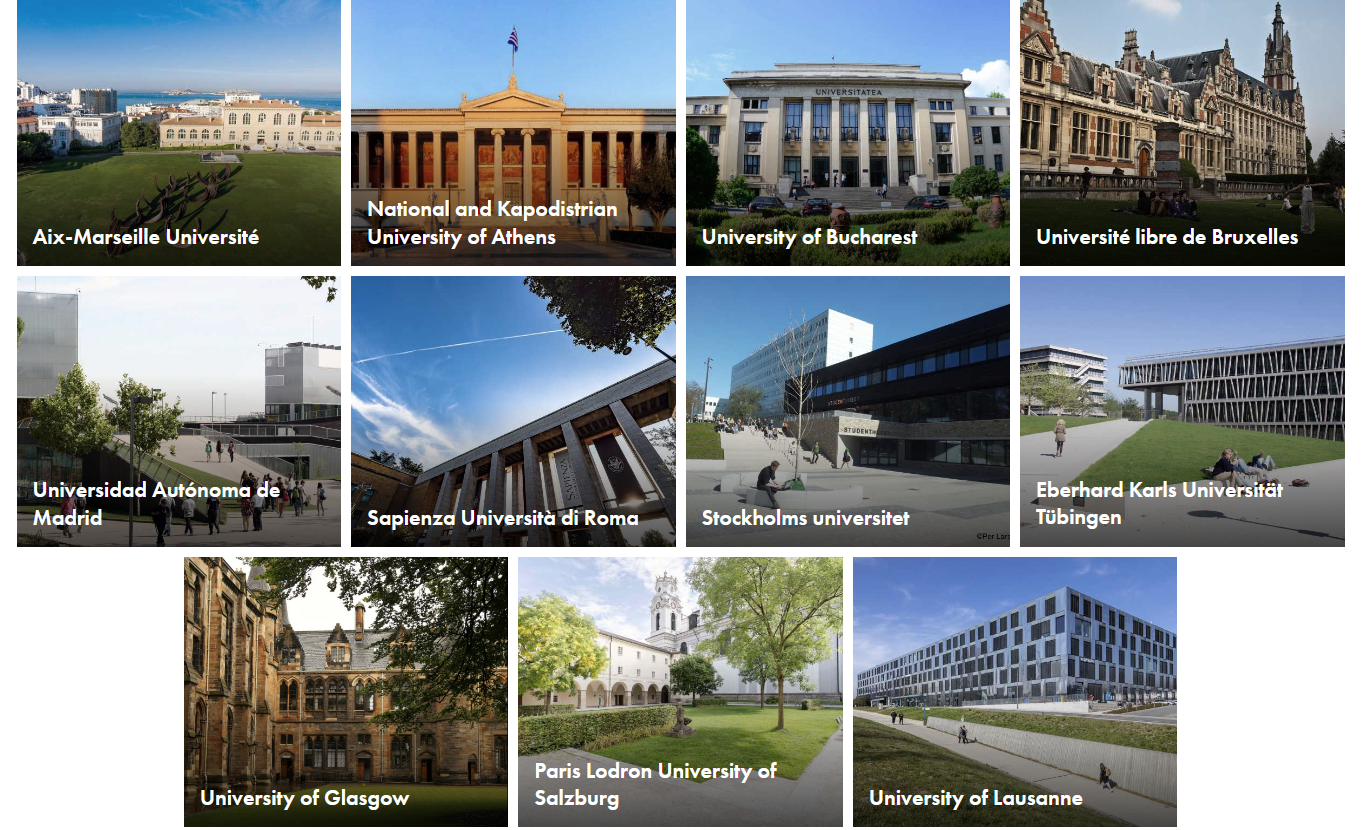 Vous trouverez par défaut ces Universités dans vos choix de destination. Attention, toutes ne proposent pas de cursus en Sciences de la Motricité
Destinations Cursus Kinésithérapie
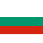 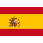 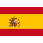 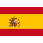 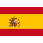 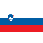 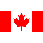 [Speaker Notes: Convention: Les étudiants de l’ULB seront autorisés à suivre 2 cours maximum à la VUB (feront pas parti de PAE)]
Destinations Cursus Education Physique
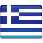 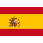 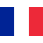 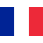 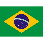 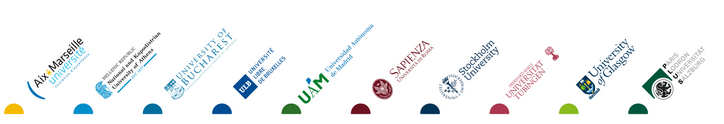 Destinations Cursus Ostéopathie
Autres Informations
Bourses


Sur base d’un échange Erasmus, une bourse est octroyée à tout étudiant : https://www.ulb.be/fr/partir-en-echange/financements

Pour les séjours hors-Europe : bourse FAME (minimum 3 mois) https://etudiant.ulb.be/fr/programme-d-echanges/reglement-financement-fame-2020-21
	(à titre informatif)

Bourse ARES possible (Coopération au développement) Contact ULB : Virgine.scheffer@ulb.be L’appel pour l’octroi de la bourse est publié en septembre/octobre – soyez attentifs à la publication de l’avis. 

Pour les autres conventions bilatérales aucune bourse n’est prévue  pas de bourse pour le Canada!
[Speaker Notes: : soyez]
Modalités de paiement
(Erasmus)
Info - langues
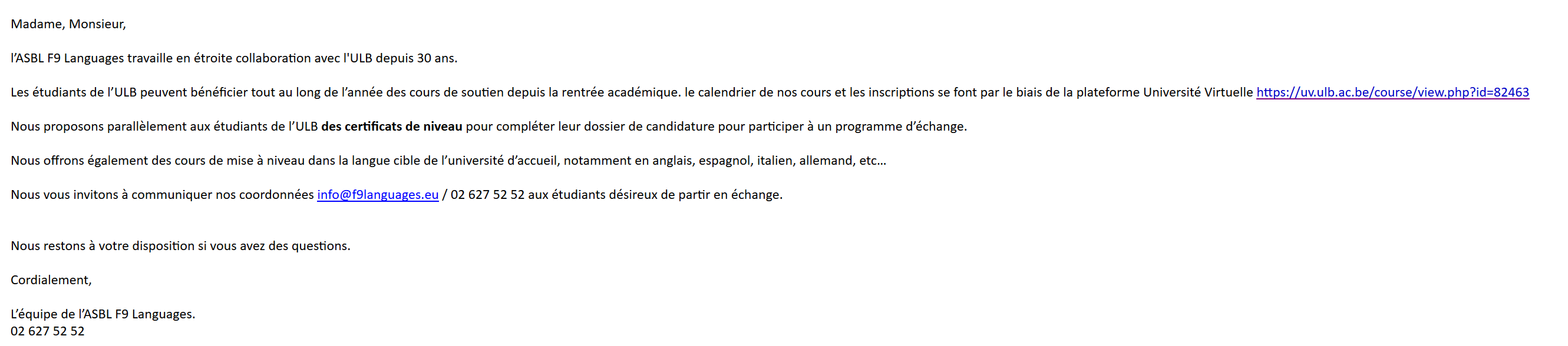 Pour les échanges le niveau de langue est B2 pour la langue du pays (ou éventuellement en anglais). 
Le niveau sera vérifié lors d’un entretien avec Madame Cebolla.
Merci,
Cette présentation se trouvera sur le site FSM/Etudes/mobilité internationale : https://fsm.ulb.be/fr/etudes/mobilite-internationale-erasmus
Enregistrement de la séance TEAMS :
https://universitelibrebruxelles-my.sharepoint.com/personal/ana_maria_cebolla_alvarez_ulb_be/_layouts/15/stream.aspx?id=%2Fpersonal%2Fana%5Fmaria%5Fcebolla%5Falvarez%5Fulb%5Fbe%2FDocuments%2FEnregistrements%2FSeance%20d%27information%20Eramus%5FMobilit%C3%A9%20FSM%2D20221117%5F181334%2DEnregistrement%20de%20la%20r%C3%A9union%2Emp4&referrer=Teams%2ETEAMS%2DELECTRON&referrerScenario=p2p%5Fns%2Dbim&ga=1